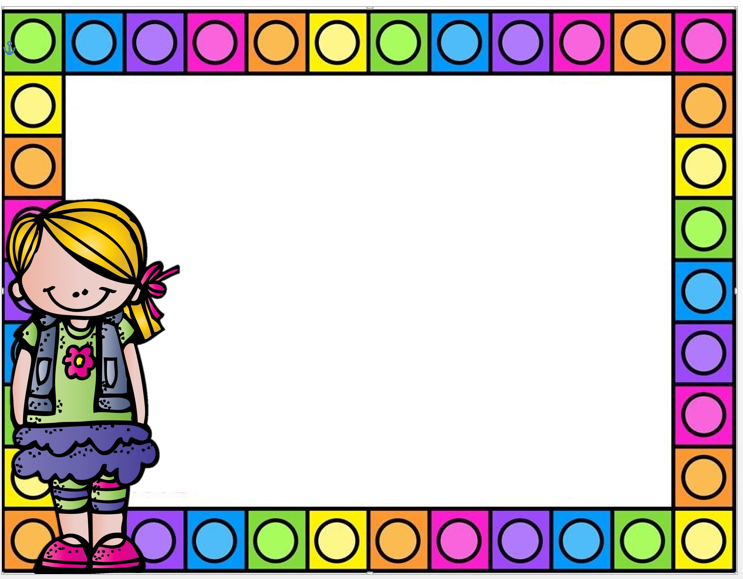 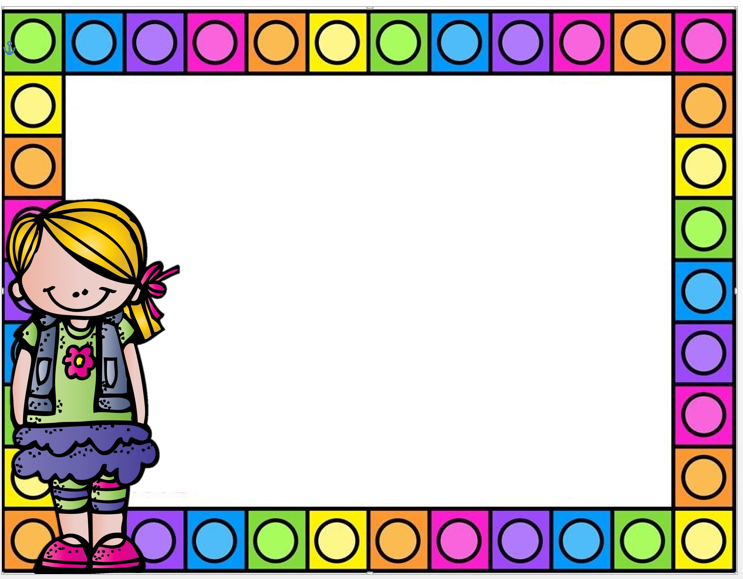 Notas científicas: Los dinosaurios
Fundamento teórico:
Los dinosaurios vivieron y dominaron la Tierra durante 135 millones de años aproximadamente. La extinción de los dinosaurios se produjo hace 65 millones de años. Eran los vertebrados dominantes y había especies de gran tamaño. El tiranosaurio es el depredador más fiero y temible de la Historia. Medía más de 4 m de altura y de 12 de largo. Su boca contenía 60 piezas dentales y además de su tamaño era muy rápido; podía desplazarse a 65 km/h. Todos los dinosaurios ponían huevos y se movían generalmente en grandes manadas.
Actualmente, las investigaciones se centran en dos grandes teorías sobre la desaparición de los dinosaurios:
La primera aboga por un gran impacto en la Tierra de un cuerpo celeste, un asteroide o un cometa, ya que hay un cráter de 180 km de ancho en el Yucatán. El cuerpo se evaporaría con el impacto, envenenando así el aire.
En la India, por otro lado, hay registros de gran actividad volcánica en la época, que sería la causa de la contaminación del aire.
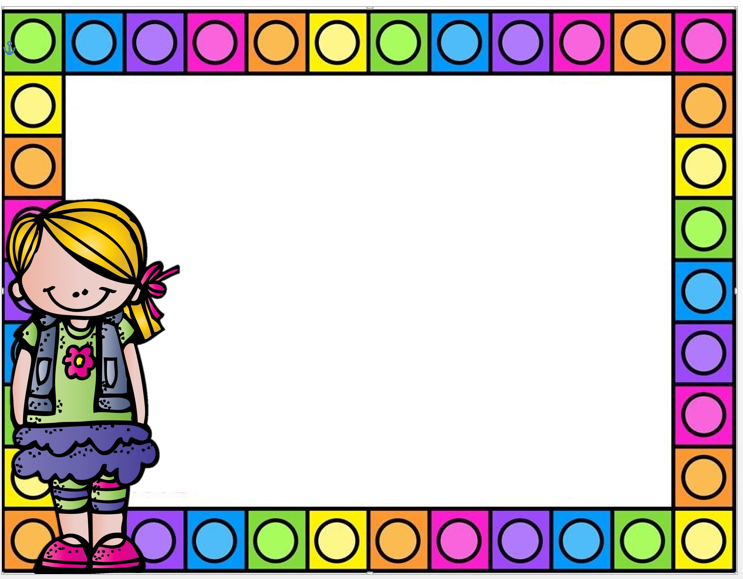 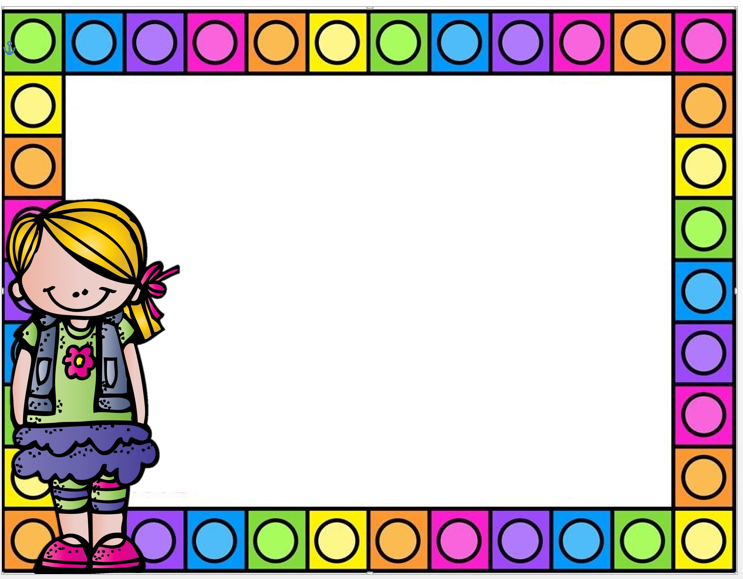 Notas científicas: Los dinosaurios
Explicación para niños: 
Por medio de un cuento se les va explicar la historia de los dinosaurios, después van a realizar diferentes juegos simbólicos para que se apropie de los conceptos. 
Fuente:
https://happylearning.tv/la-los-dinosaurios/